Welcome to my class!
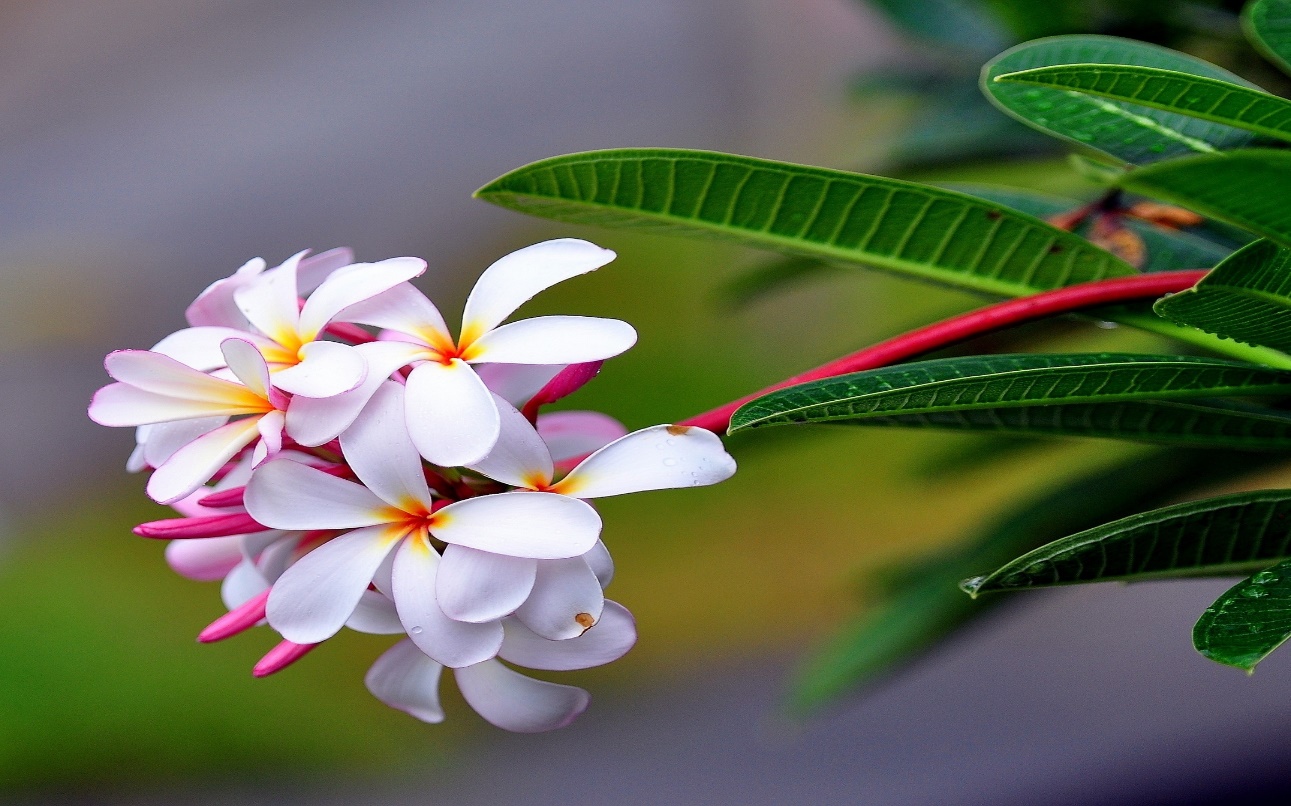 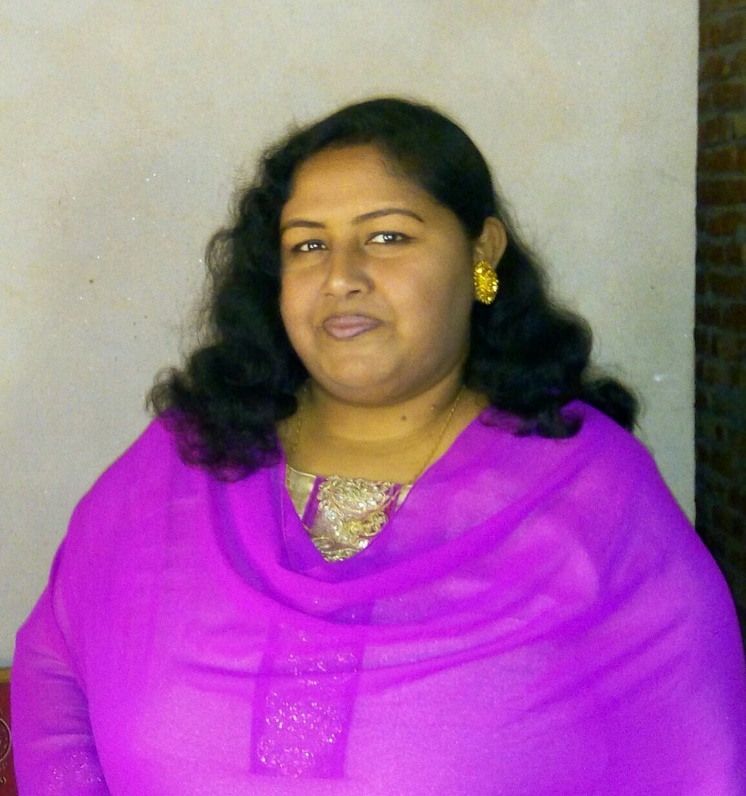 Teacher’s
Introduction
Tasnim Aktar ChowdhuryAssistant Teacher
Chilahati Girls’ School & College
Lesson Introduction
Class: Seven
Sub: English Grammer
Lesson Title
Use of Articles
Learning Outcomes:

At the end of the lesson students will be able to-

know what is article.
know the classification.
use of a & an.
What is article?
A letter or letters used in a sentence before a noun to modify it is called article. In a word a, an & the are called articles.
Classification of article
Indefinite
Definite
Indefinite article: 
A & An are  known as indefinite articles.
Use of “A”

“A” is used before a noun that starts with a consonant .

Example: 

I need a pen.
Use of “An”

“An” is used before a noun that starts with a vowel.

Example: 

I need an egg.
Look at the following examples:
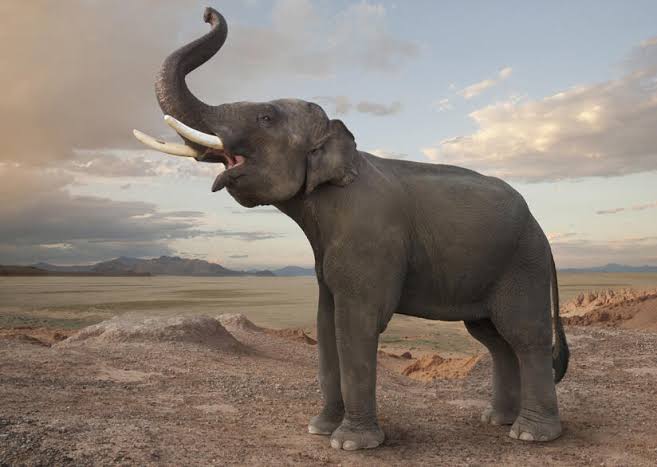 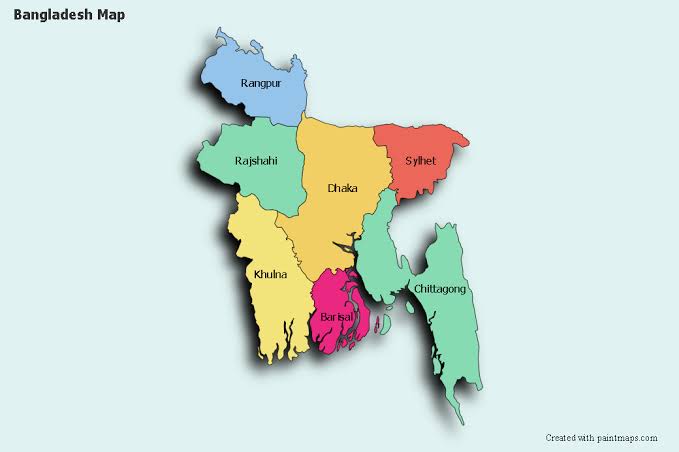 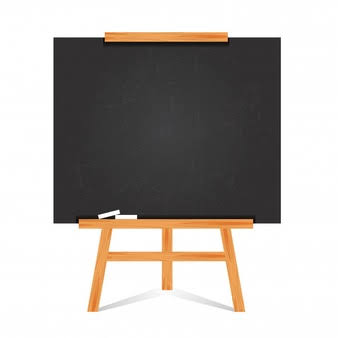 This is an elephant.
This is a map.
There is a blackboard.
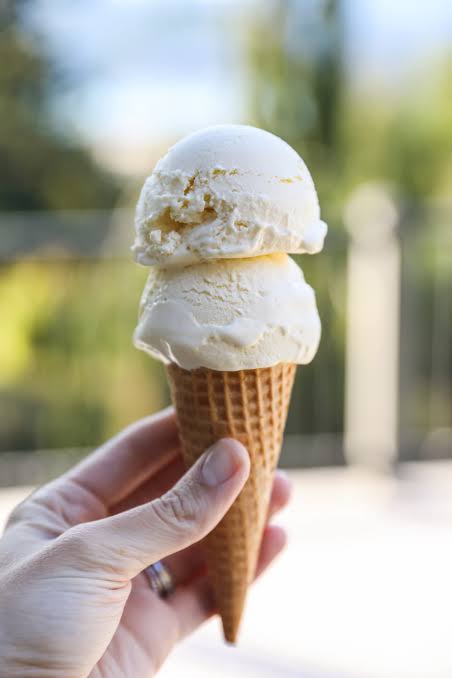 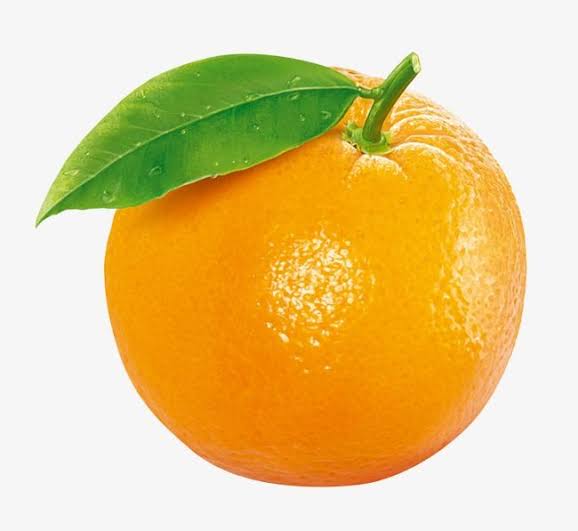 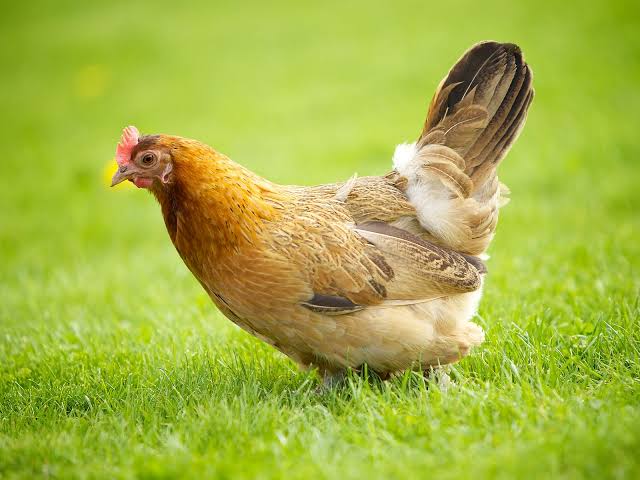 We see a hen.
I eat an orange.
Bring me an ice-cream.
Fill up the gaps with a & an
I have_______ parrot.
The passerby sits under _______banyan tree.
My uncle is ______English teacher.
Mr. Jamil bought _______ox.
Draw ________ aeroplane.
Now match the solution
I have a parrot.
The passerby sits under a banyan tree.
My uncle is an English teacher.
Mr. Jamil bought an ox.
Draw an aeroplane.
Exceptions:
Exception 1: If the noun starts with a consonant but sounds as a vowel then you have to use “an” in place of “a”.

   Example: Mr Aslam is an honest man.
Exception 2: If the noun starts with a vowel but sounds as a consonant then you have to use “a” in place of “an”.

   Example: Lucy is a European.
Good Bye